Програма створення безбар’єрного середовища життєдіяльності маломобільної групи населення в Покровській міській територіальній громаді  на 2022 рік
Програма  створена за зверненнями громадян, що потребують облаштування житла засобами доступності
Передбачено витратити на її реалізацію 800,0 тис. грн
На території Покровської міської територіальної громади  планується облаштувати 8 об’єктів елементами доступності (за зверненням громадян)
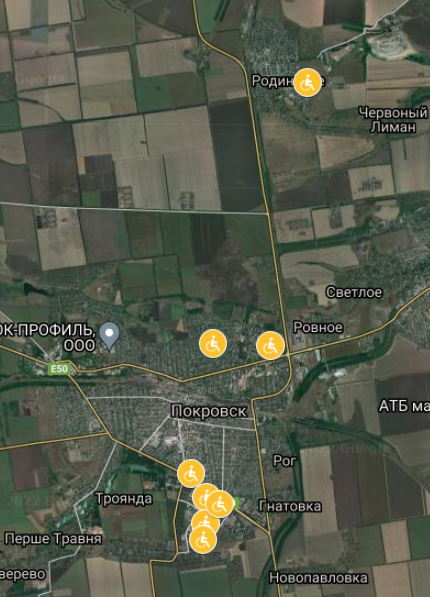 У місті Покровськ - 7                                  У місті Родинське -1
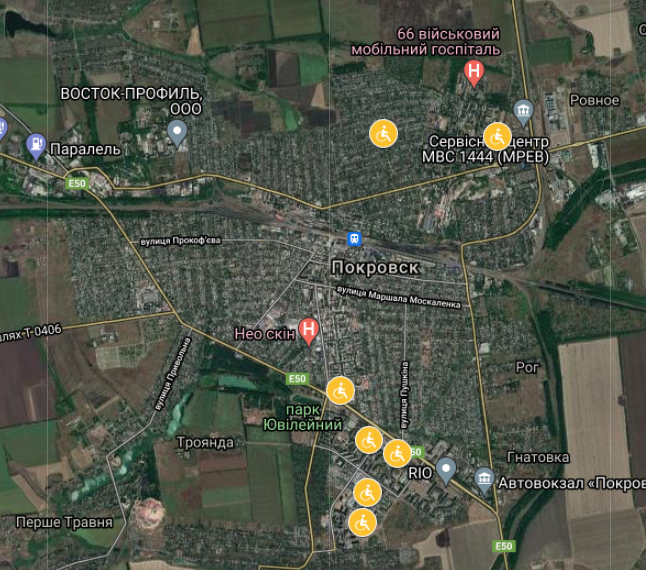 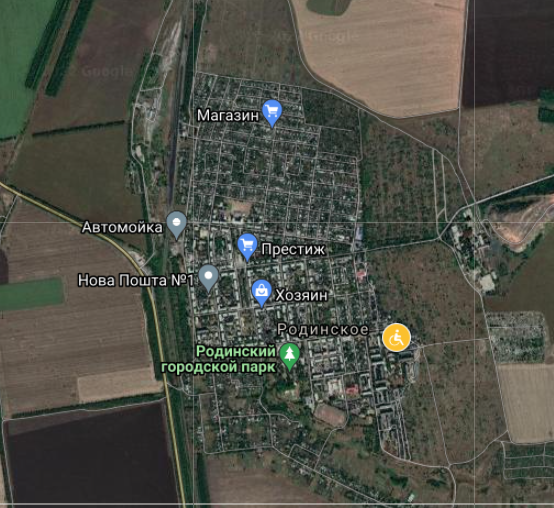 Проектування та встановлення пандусу до під’їзду в будинку №42 на проспекті Шахтобудівників в місті Покровськ
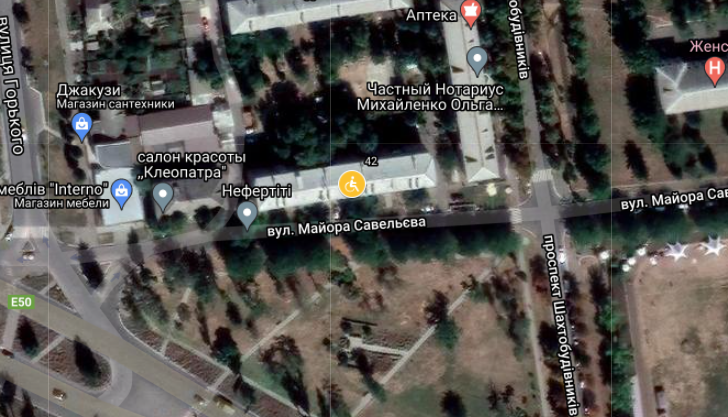 [Speaker Notes: Заявниця – Горбунова Саїда, абонент знаходиться поза зоною досяжності]
Проектування та встановлення пандусу до під’їзду в будинку №2 на мікрорайоні Южний в місті Покровськ
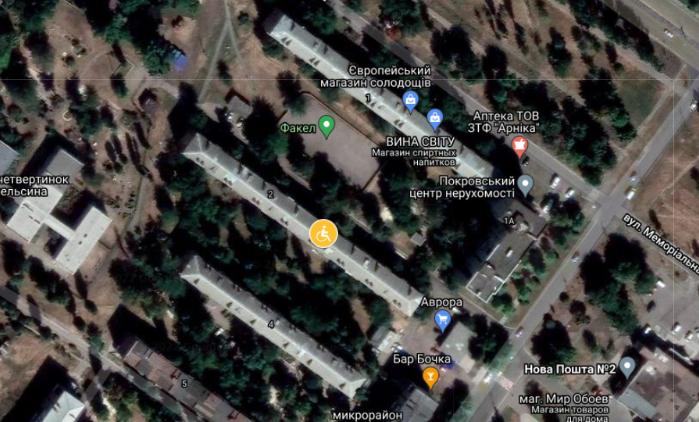 [Speaker Notes: Заявниця Теодорська Галина – на данний час не є потреби (не хоче встановлювати пандус)]
Проектування та встановлення пандусу до під’їзду в будинку №6 на мікрорайоні Лазурний в місті Покровськ
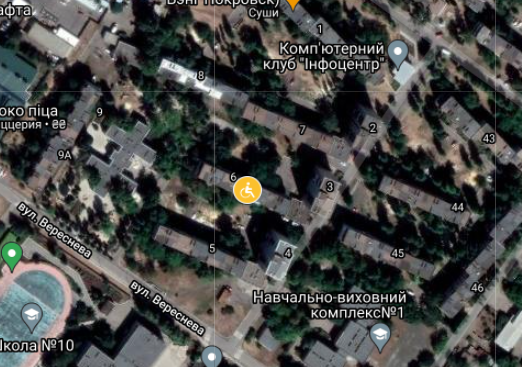 [Speaker Notes: Заявник – Шалтинський Сергій, для своєї дружини. Дружина померла у 2022 році]
Проектування та встановлення пандусу до під’їзду в будинку №30 на мікрорайоні Лазурний в місті Покровськ
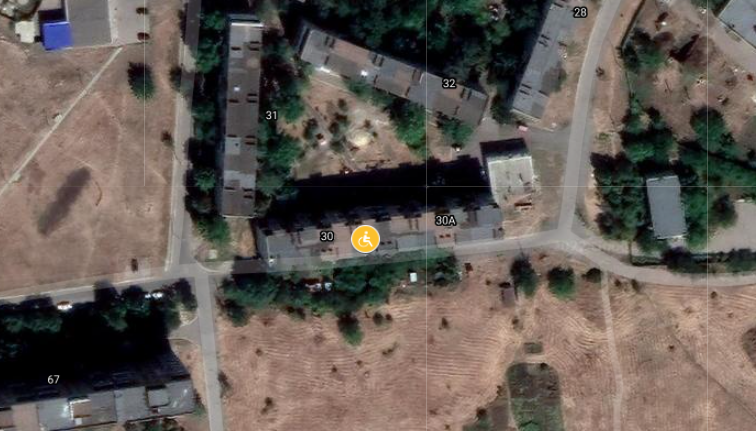 [Speaker Notes: Заявник – Величко Володимир, для своєї дружини. Потреба актуальна]
Проектування та встановлення пандусу до під’їзду в будинку №26Б на мікрорайоні Шахтарський в місті Покровськ
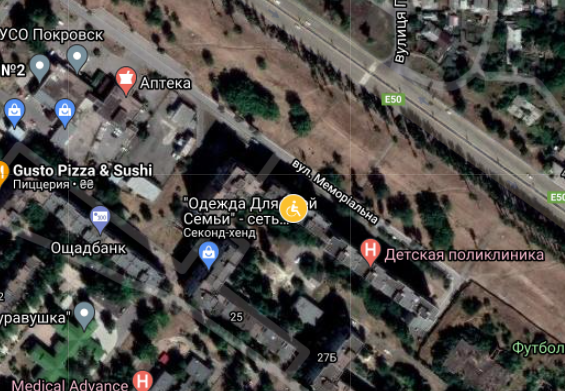 [Speaker Notes: Заявниця Передрій С.І. – не актуально, заявниця померла]
Проектування та встановлення пандусу до житлового будинку №60 по вулиця Чайковського в місті Покровськ
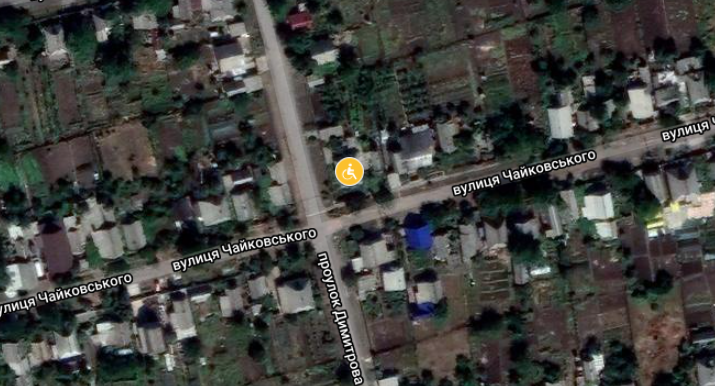 [Speaker Notes: Заявниця Голик Зоя – потреба актуальна]
Проектування та встановлення пандусу до квартири в будинку №34 по вулиці Таманова в місті Покровськ
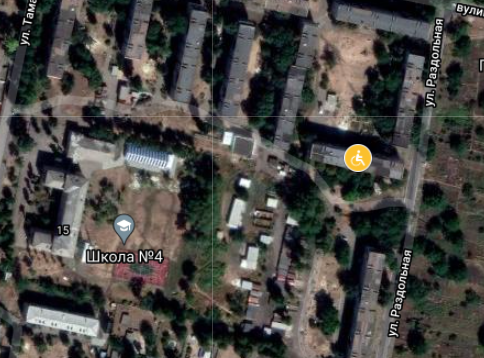 [Speaker Notes: Заявниця Мартиненко Любов – потреба актуальна]
Необхідність придбання підйомника в будинку №50 по вулиці Краснолиманська                                    в місті Родинске
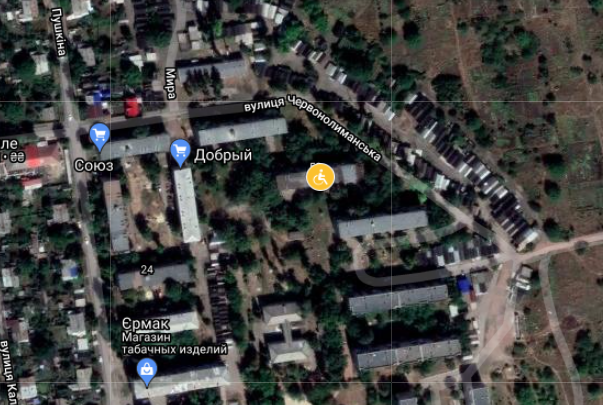 [Speaker Notes: Латиш Катерина – потреба актуальна]